О ходе реализации Проектапо созданию объектов обращения с ТКО на территории Магнитогорского кластера
МАГНИТОГОРСК 2017
Описание компании
АО «Управление отходами» – это крупнейшая в России концессионная компания, использующая передовой мировой опыт в сфере утилизации отходов, которая на сегодняшний день реализует 9 концессионных проектов в 7 регионах Российской Федерации на сумму около 10 млрд руб. с потенциалом привлечения инвестиций в новые проекты с охватом до 20 регионов Российской Федерации на сумму до 80 млрд руб.
Мурманская область
ТЕКУЩИЕ ПРОЕКТЫ
Архангельская область
Ленинградская область
ГОРОДЕЦ, НН ОБЛАСТЬ
В эксплуатации с февраля 2013 г.
Инвестиции: 547 млн руб.

БАЛАХНА, НН ОБЛАСТЬ
В эксплуатации с июля 2014 г.
Инвестиции: 600 млн руб.

САРАТОВСКАЯ ОБЛАСТЬ
В эксплуатации с марта 2015 г.
Инвестиций: 2 500 млн  руб. 

ЧУВАШСКАЯ РЕСПУБЛИКА 
Сдача объекта: 2016 г.
Инвестиции: 1 450 млн руб.

МУРМАНСКАЯ ОБЛАСТЬ
Сдача объектов – 2017 г.
Инвестиции:  1 324 млн руб.

АРХАНГЕЛЬСКАЯ ОБЛАСТЬ
Сдача объектов – 2018 г.
Инвестиции:  881 млн руб.

ЧЕЛЯБИНСКАЯ ОБЛАСТЬ
Сдача объектов – 2019 г.
Инвестиции:  1 320 млн руб.
Нижегородская область
Брянская область
Республика Чувашия
Московская область
Рязанская область
Республика Мордовия
Липецкая область
Ханты-Мансийский АО
Волгоградская область
Пермский край
Свердловская область
Краснодарский край
Челябинская область
Ростовская область
Саратовская область
Республика Башкортостан
Республика Татарстан
Условные обозначения
Текущие проекты
Планируемые проекты
1
Описание проекта
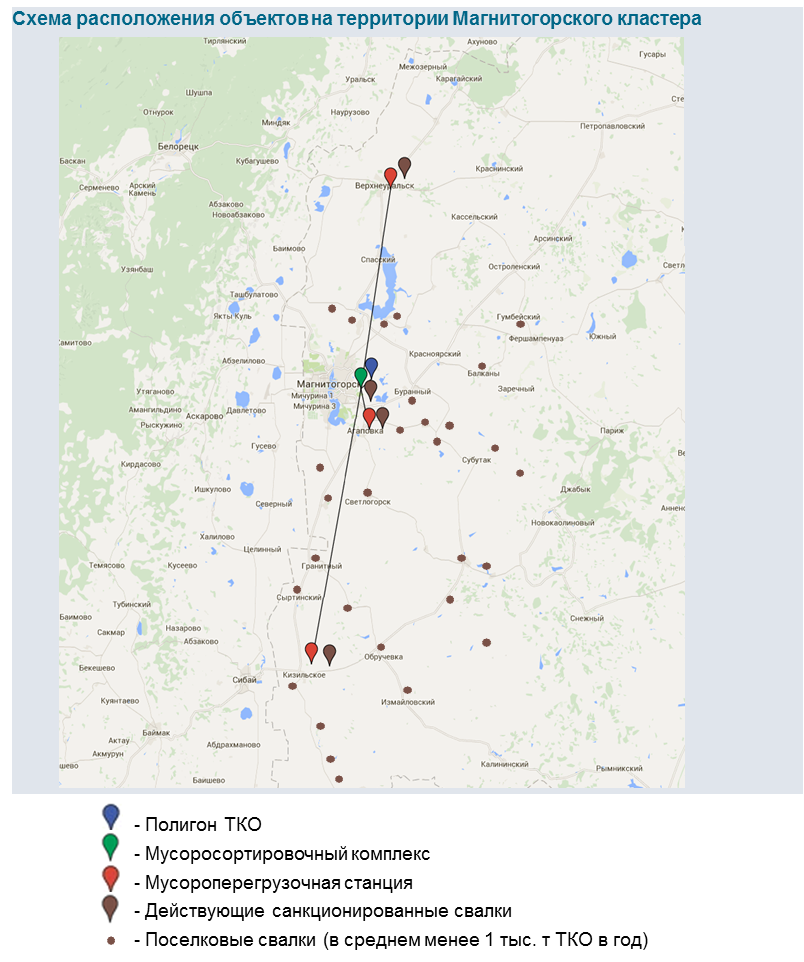 Проект АО «Управление отходами».
24 декабря 2015 г. было заключено Концессионное соглашение.
Объекты КС:
Полигон ТКО на территории г. Магнитогорска мощностью 175 тыс. т ТКО в год
Мусоросортировочный комплекс на территории полигона мощностью 200 тыс. т ТКО в год
Мусороперегрузочные станции на территориях Верхнеуральского, Кизильского и Агаповского муниципальных районов
Срок эксплуатации – 25 лет.
Планируется создать более 120 новых рабочих мест.
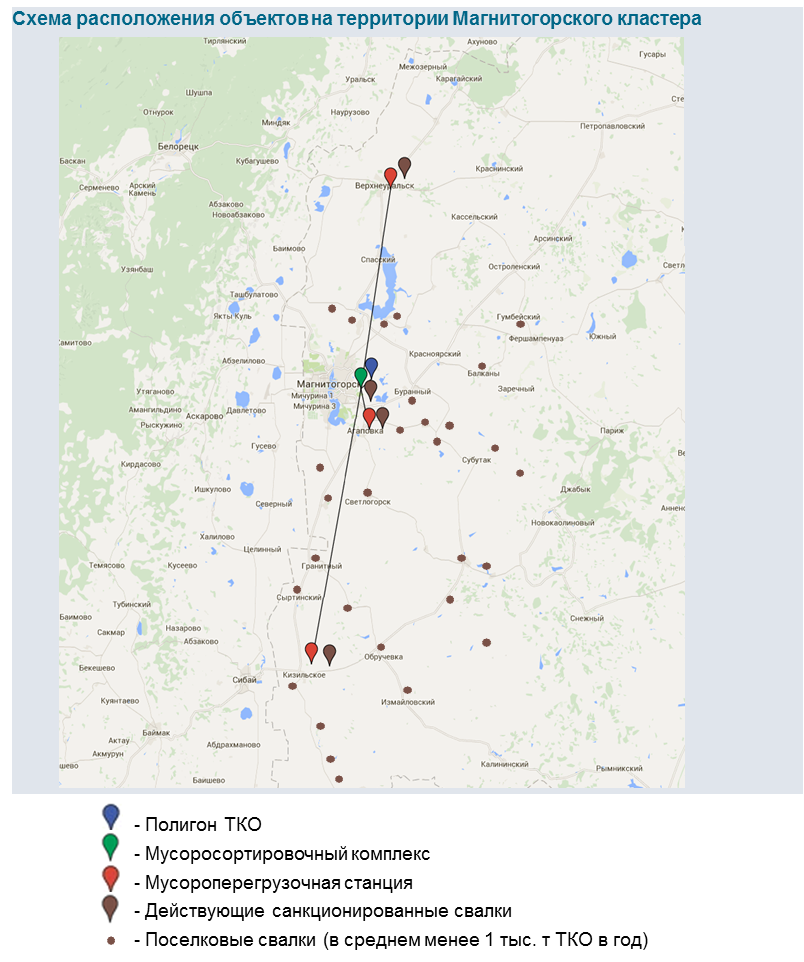 2
Ситуационный план
Для создания полигона ТКО с МСК Концедентом выделен земельный участок площадью 55 Га.

В настоящее время завершаются проектные работы по Объекту КС.

Проектная документация разработана и согласована с Концедентом.

21.04.2017 намечено проведение общественных слушаний по проекту ОВОС.

Далее проектная документация будет направлена на прохождение государственной экологической экспертизы.
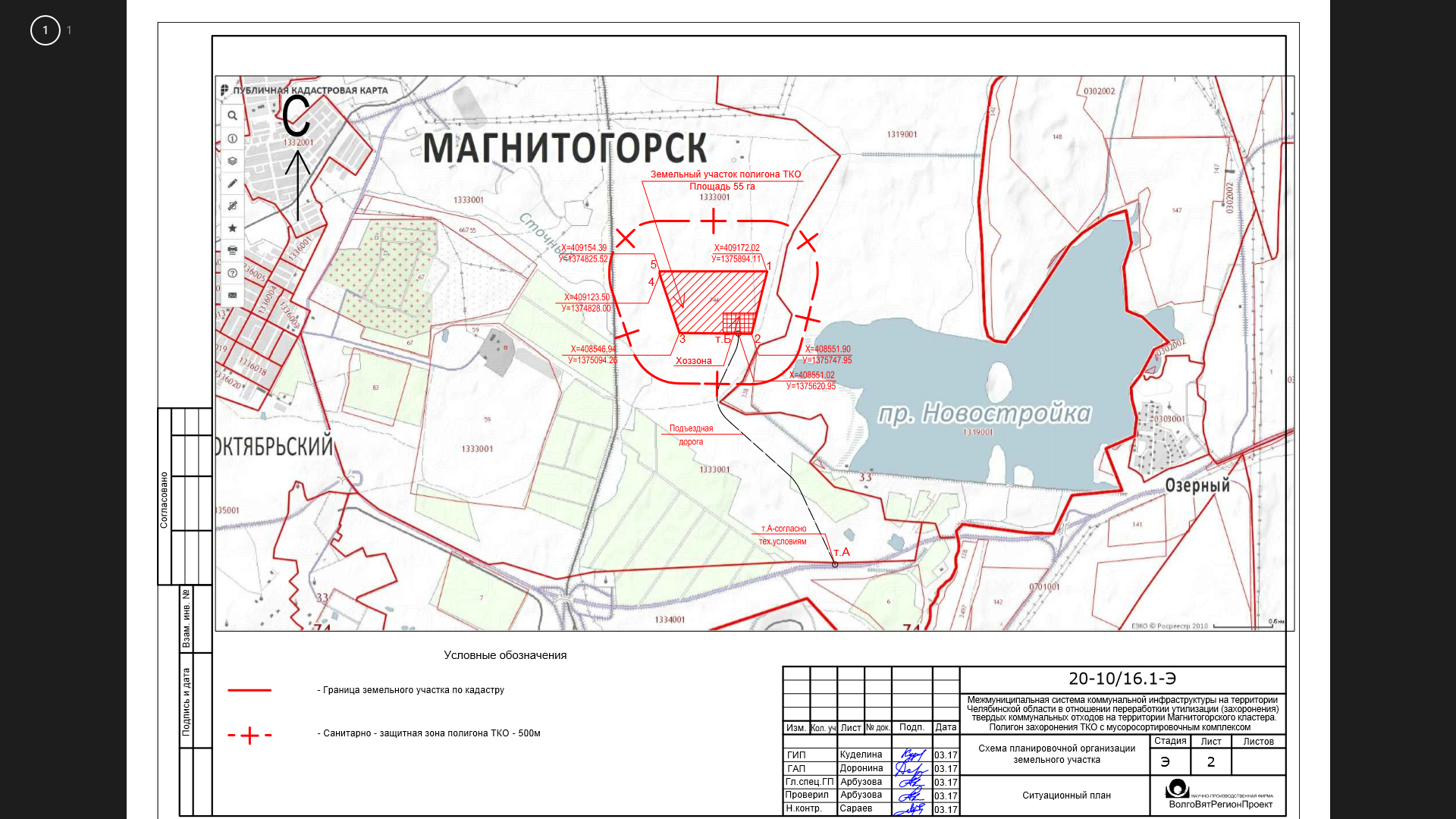 3
Подъездная дорога
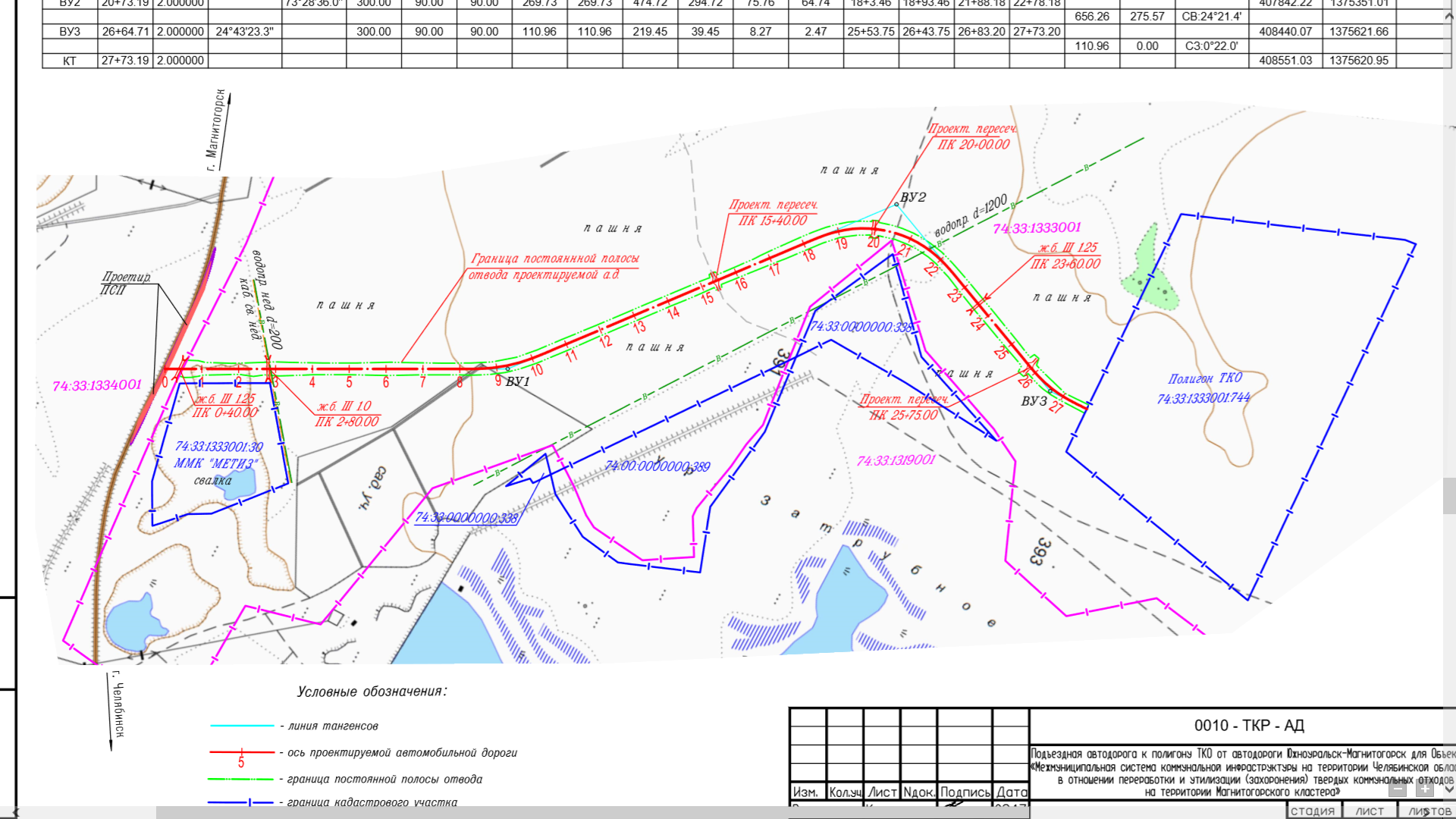 В рамках Проекта предполагается создание подъездной дороги общей протяженностью 2,8 км (ширина дорожного полотна 10 м).
Интенсивность движения по подъездной дороге составит 276 грузовых и 72 легковых автомобиля в сутки.
В качестве наиболее оптимального принят вариант нежесткой дорожной одежды с верхним слоем из горячего плотного мелкозернистого асфальтобетона.
Примыкание подъездной дороги к автодороге общего пользования выполняется с использованием переходно-скоростных полос длиной 25 м.
4
Сортировочный комплекс
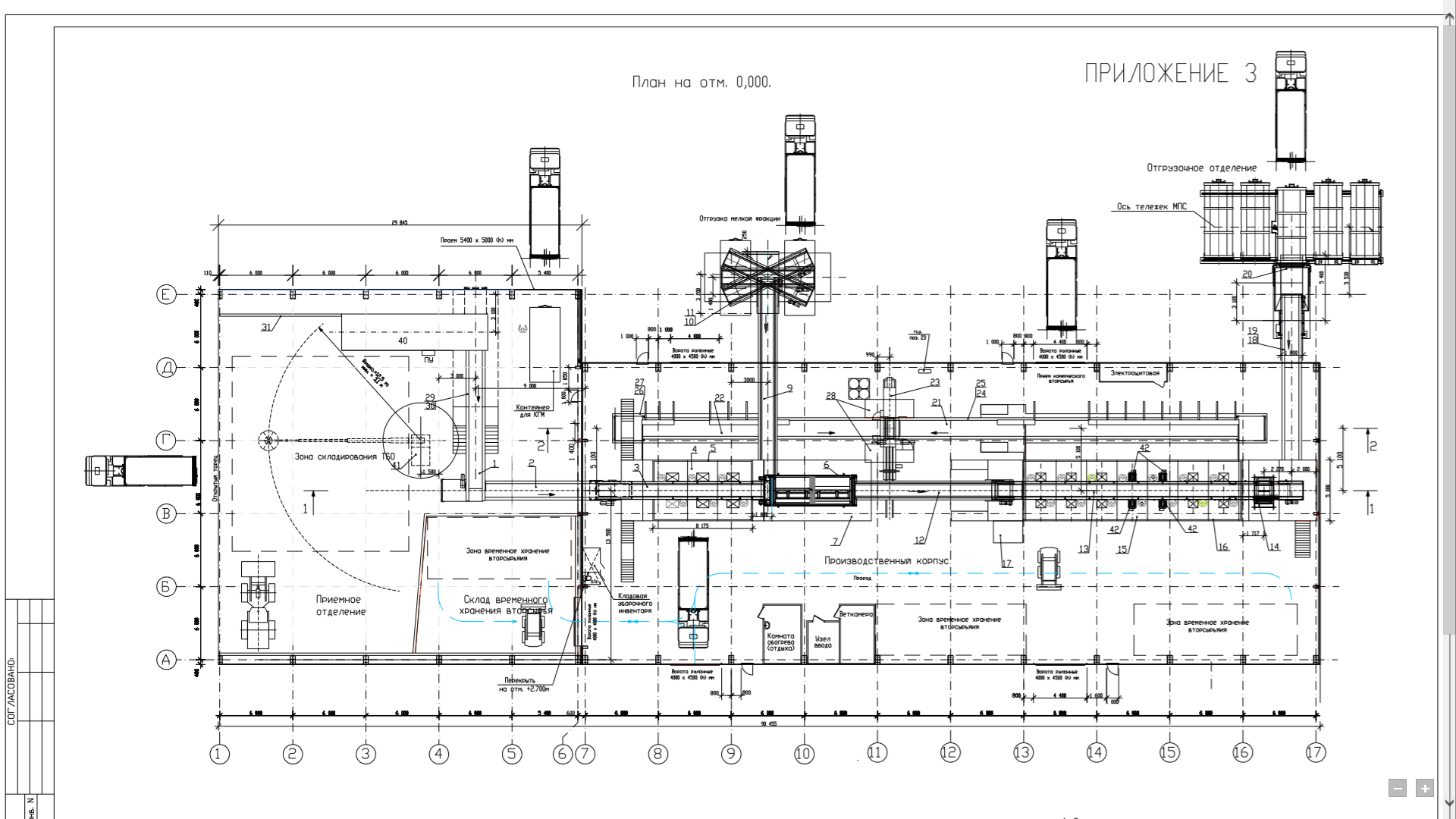 Применяемые технологические решения сортировочного комплекса отражают наиболее передовой мировой опыт создания аналогичных объектов.
В значительной степени планируется импортозамещения и использование современного отечественного оборудования, в том числе разработанного по специальным заказам АО «Управление отходами».
Сортировочный комплекс призван способствовать обеспечению экологической безопасности и предотвращению негативного воздействия отходов на окружающую среду и здоровье человека, а также вовлечению отходов в хозяйственный оборот в качестве дополнительных источников сырья. 
Компоновка объекта позволяет в дальнейшем обеспечить создание на территории Объекта производства по глубокой переработке ТКО.
5
Общий вид объекта
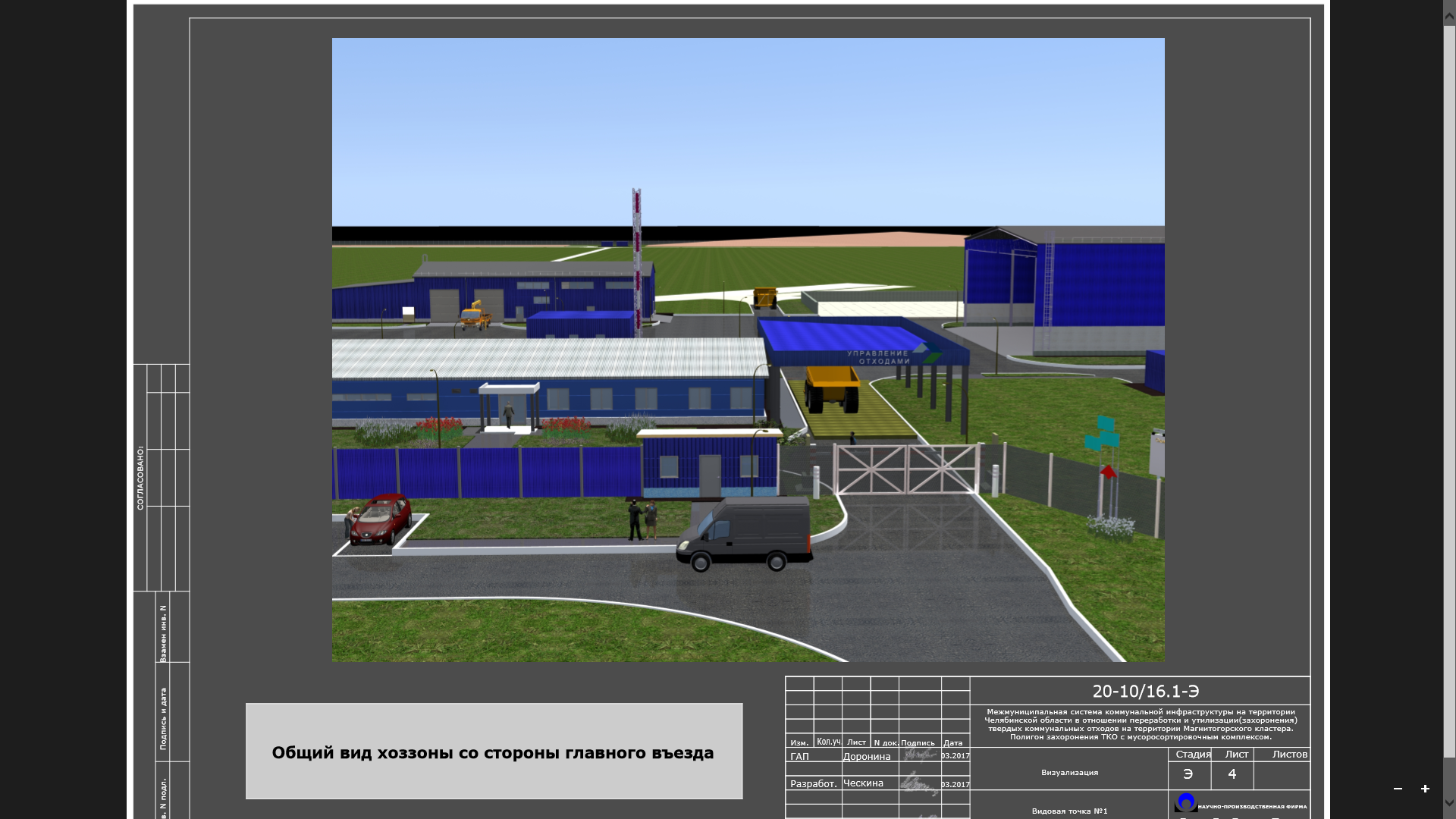 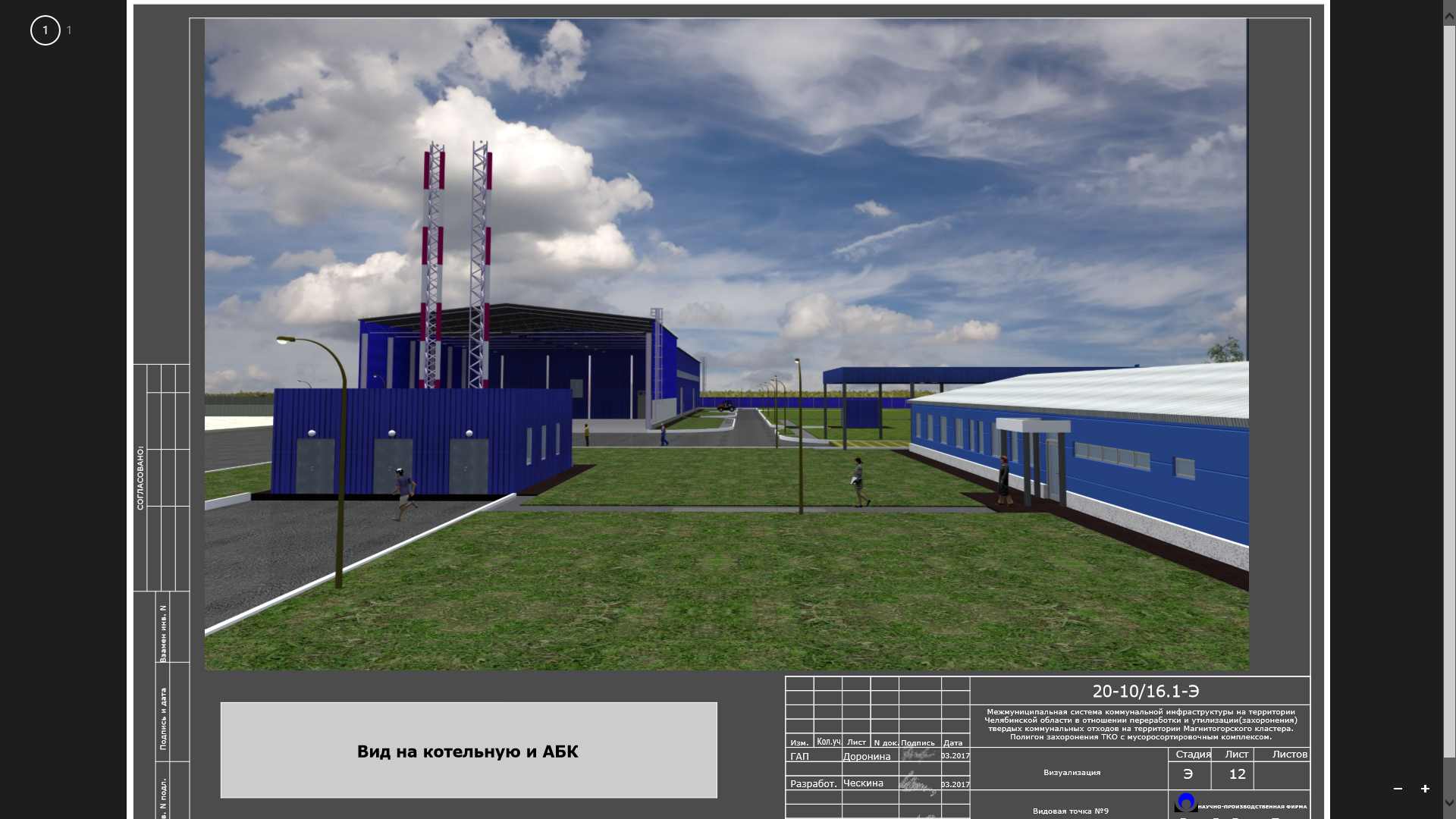 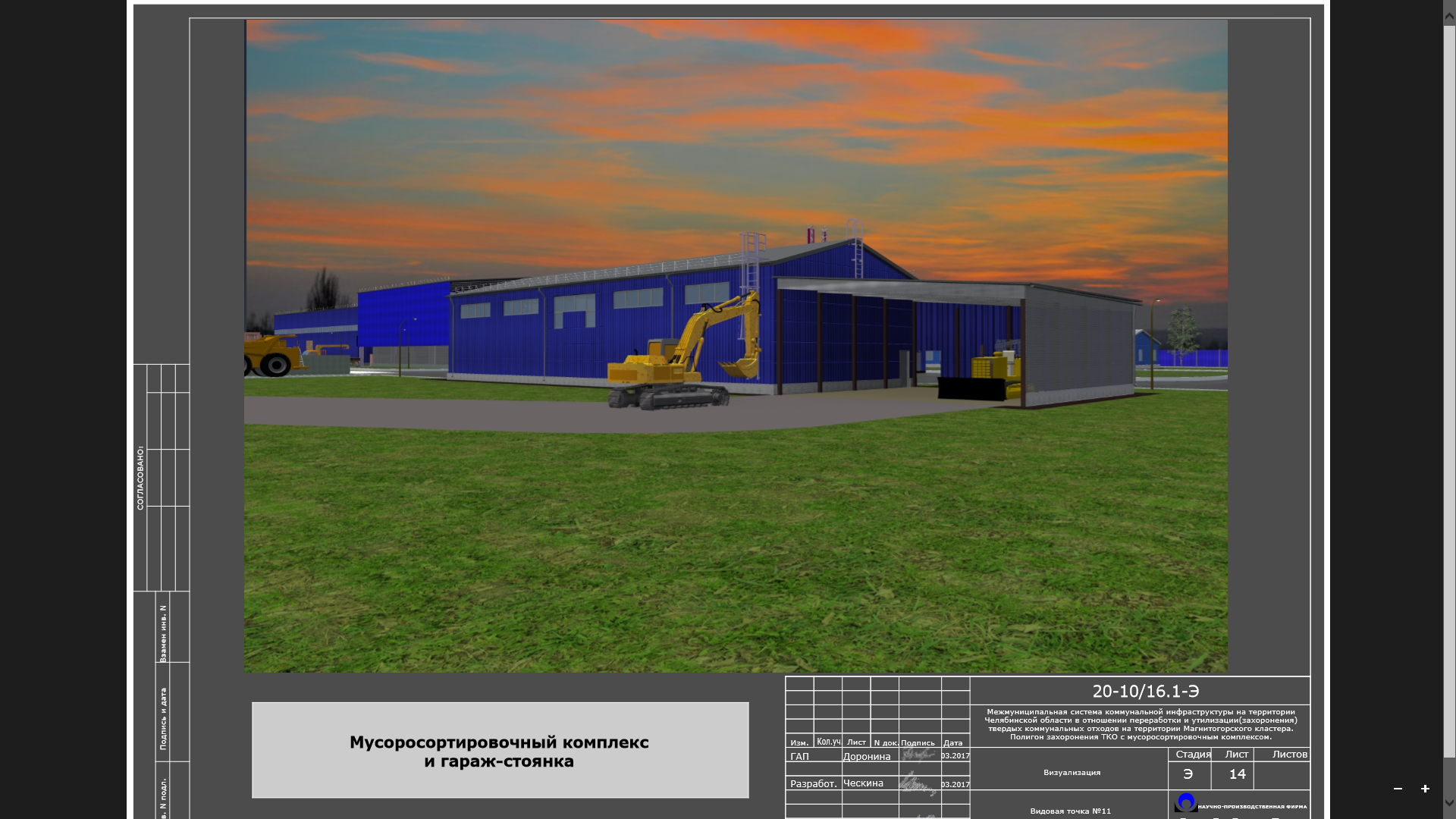 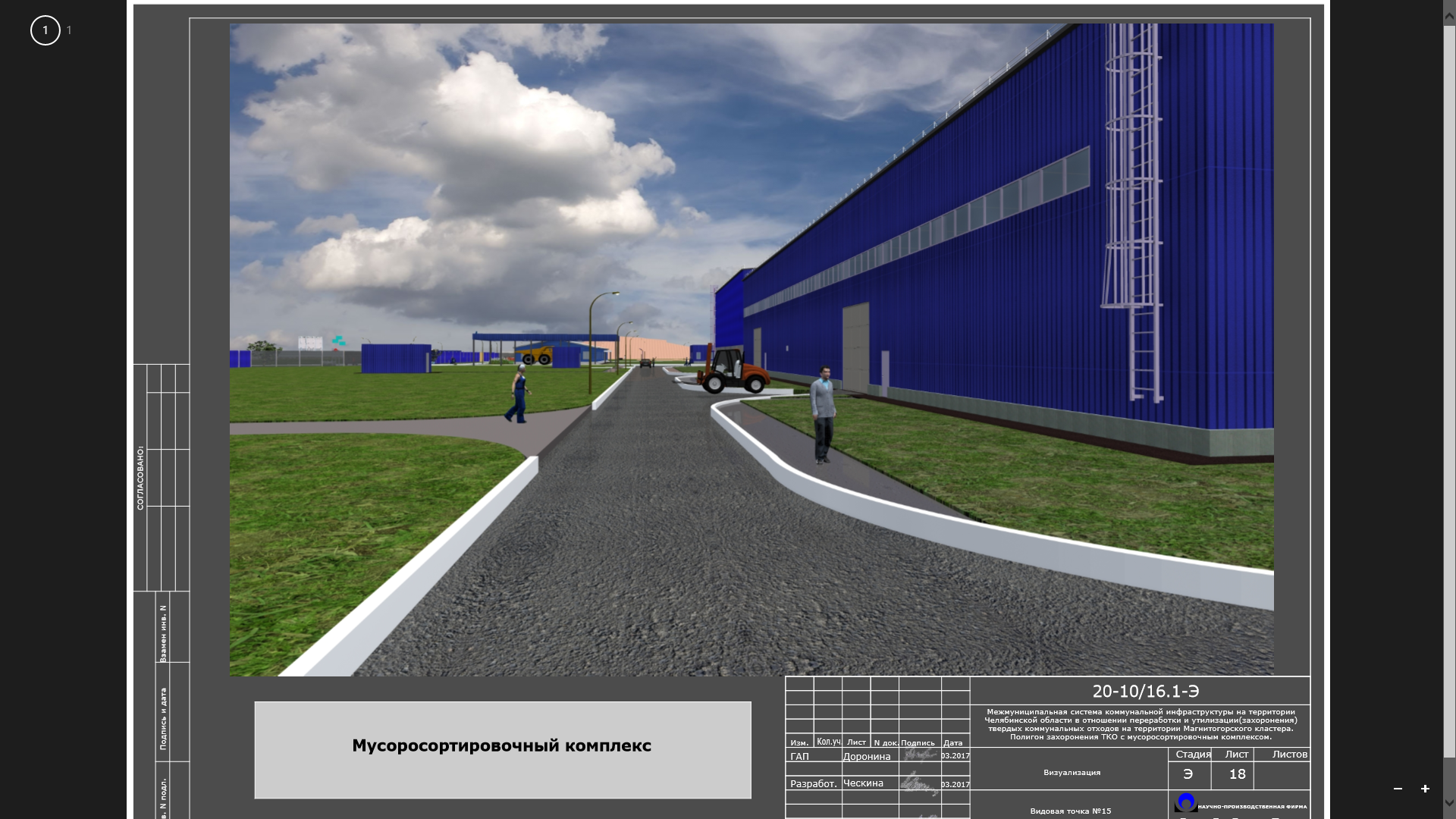 6
Дополнительная информация
Одним из ключевых принципов АО «Управление отходами» является открытость и прозрачность

Вся детальная информация, подтверждающая отраженные в настоящей презентации тезисы, в том числе  годовые ежеквартальные отчеты, проспекты эмиссии ценных бумаг, бухгалтерская и иная внутренняя  документация, доступна на официальных сайтах организации:
http://www.uo-moscow.ru  http://www.uo-system.ru

Детальная информация о реализуемых проектах также доступна в базе данных Национальной ассоциации концессионеров и долгосрочных инвесторов в инфраструктуру на официальном портале:  
http://db.investinfra.ru

КОНТАКТНАЯ ИНФОРМАЦИЯ

Акционерное общество «Управление отходами»  117556 
г. Москва, Варшавское шоссе, д. 95, корп. 1
+7 (495) 280 76 68
info@uo-moscow.ru
7